대학교 전문 프로그램
교육제안서
㈜ 한국교육진흥원
김준석 팀장 (***-*****-*****)
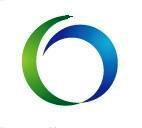 1.전공연계 산업체 탐방
교육제안서
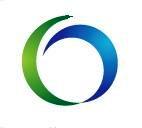 ㈜한국교육진흥원
CONTENTS
01 |  제안업체 일반현황
02 |  제안개요
03 |  과업수행추진계획
04 |  사업관리방안
05 |  기타
제안사 일반현황
관련분야 보유자격
취업진로분야 전문강사
DISC, MBTI 등 검사지 자유롭게 이용
자기주도 학습 및 진로목표 구체화 능력
인성 및 소양전문가로 교육생 니즈해소
진로상담으로  1:1 맞춤 컨설팅 가능
교육청인가 평생교육시설
노동부지정 직업능력개발시설
한국직업능력개발원 
    (민간자격등록시행기관)
호남최초 국가공인SMAT전문교육원
청소년 수련활동 인증 제 4661호
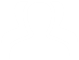 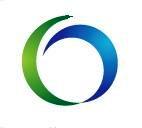 ㈜한국교육진흥원
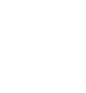 취업환경 맞춤교육
전공 및  기업 연계교육
취업연계 전문교육
산학협력 연계 전문교육
기업탐방 및 기업매칭
각종 취업.창업캠프 및 맞춤컨설팅 교육
특성화고 전문교육
직무능력증진 전문교육
NCS 국가직무 표준교육
창의 인성교육
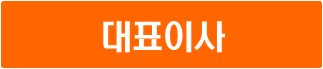 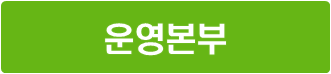 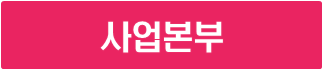 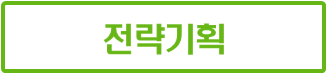 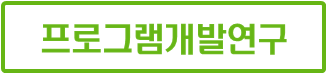 인력 및 조직현황
조직도
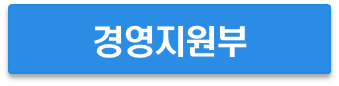 사업분야
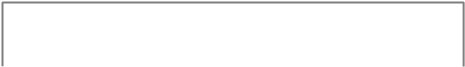 특성화고 과정
경력개발자격과정
유아/청소년 과정
직무교육컨설팅
신입생오리엔테이션
 진로비전
 취업역량강화
 사회초년생 직장적응
 선취업후진학
 NCS
 중소기업이해연수
 산학일체형 도제학교
 매력적인 직업계고
 교직원 연수
 체험 및 특강
병원코디네이터
 건강관리상담사
 국가공인 SMAT(서비스경영)
 산업강사(CS강사)
 병원행정실무
 어린이안전지도
 노인심리상담사
 생활건강지도사
 손유희지도사
 미술심리치료사
 요가 및 필라테스
스피치 & 자존감 형성
 체험학습 & 생태학습
 현장견학
 인성예절
 진로캠프
 찾아가는 직업체험
 대학생 취.창업캠프
 전공연계 산업체 탐방
 전공연계 자격취득
 대학교 교직원 연수
 취업 박람회
워크샵 및 기업연수
 기업,관공서,병원 직무교육
 사업주 위탁 환급과정
 인터넷 원격 훈련
 소통 캠프 및 연수
 리더역량개발
 직무교육 컨설팅
 사내강사양성과정
 조직활성화 프로그램
 사내 체육대회, 야유회
 관공서 및 기업 행사
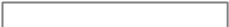 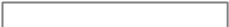 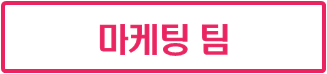 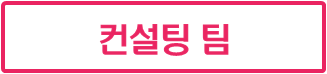 주요사업실적_유사용역실적(최근2년간)
주요사업실적_유사용역실적(최근2년간)
한국교육진흥원
전공연계 산업체 탐방 이란?
획일적인 주입식 교육중심의 워크샵에서 탈피해 다양한 전공관련의 산업체를 탐방하고 공유함으로써 개인의  취업역량을 함양함과 동시에 자연스러운 취업에 대한 자신감과 목표기업에 대한 동기부여 형성을 통해 전략적 취업준비를 강화시킬 수 있는 한국교육진흥원의 이색 워크샵 프로그램입니다.
전공연계 산업체 탐방 워크샵의 특징
전공에 따라 대표 산업체 견학부터 숙식업체, 문화체험프로그램 선정까지 전체 프로그램을 
학교 및 학과의 니즈에 맞춤으로 구성하여 진행이 가능합니다.
01
02
탐방전문 강사와 함께하여 깊이 있고 기억에 남을 수 있는 커리어개발활동이 가능합니다.
03
전체 스케쥴을 고려한 다양한 코스 제시 및 이색체험&행사 프로그램활동이 가능합니다.
제안 범위
교육 명칭
전공연계 산업체 탐방 프로그램
교육 대상
전공관련 재학생
교육 일정
1박2일 또는 2박3일 (협의 후 결정)
교육 장소
추후 결정
진행방법
맞춤형  집중캠프
사업 목표
전공관련 산업체 탐방을 통한 취업역량강화
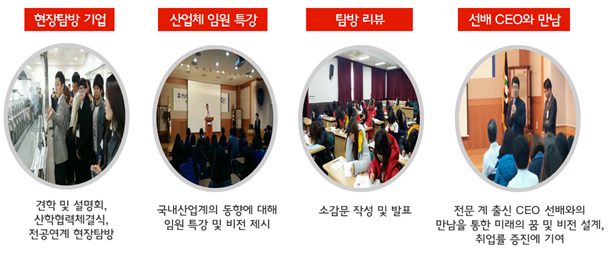 01 |  일정표
1 일차
2 일차
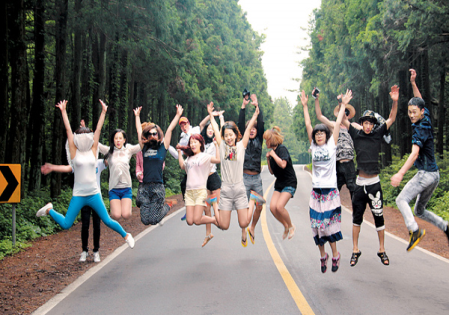 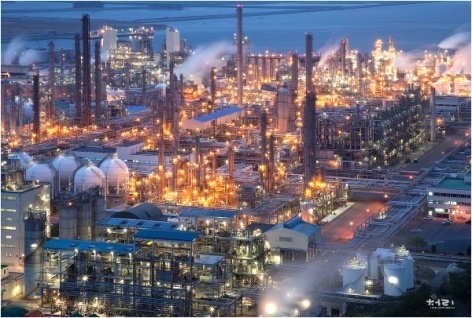 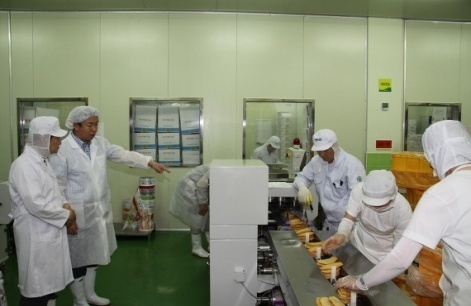 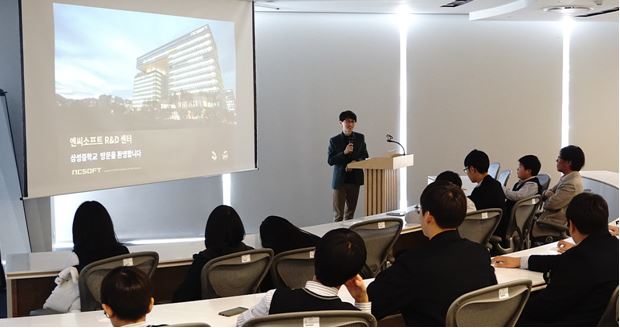 02 | 숙박
여수 헤이븐 호텔(협의 후 결정)
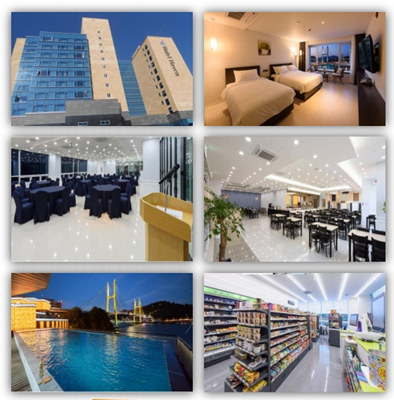 위    치 : 전남 여수시
객    실 : 170객실 보유
식    사 : 내부식당 
연 회 장 : 60석, 90석, 120석
부대시설 : 편의점, 인피니티풀 (온수가동)
                               - 투숙객무료이용
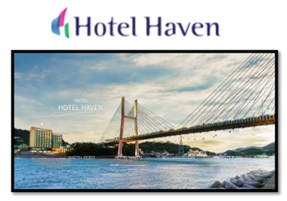 03 | 산업체 견학(ex 공업계열)
여수 국가산업단지
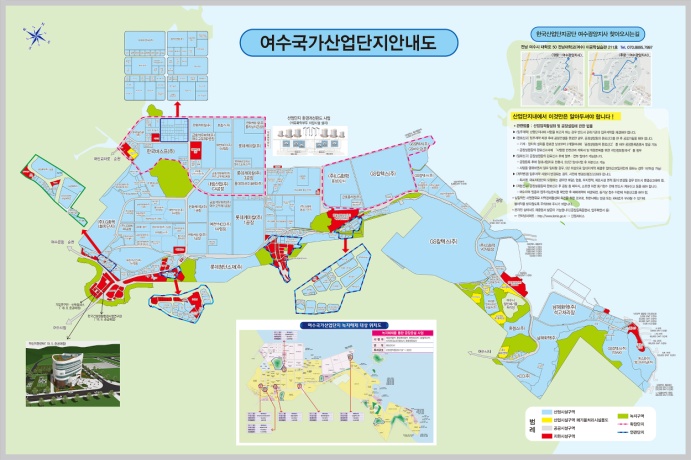 위     치 : 전남 여수시 중흥동, 화치동, 낙포동 일원
조성목적 :  종합석유화학단지 육성
주요업종 : 석유화학, 정유, 비료, 기계, 비금속 등
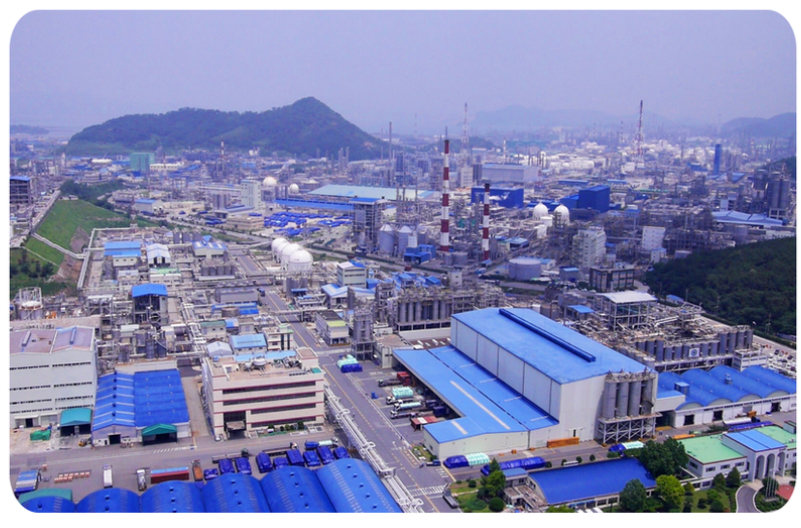 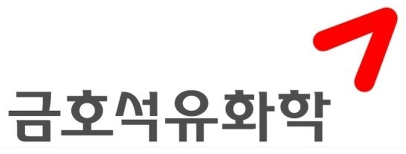 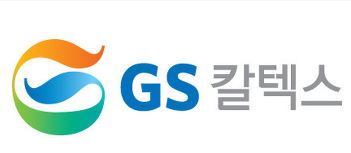 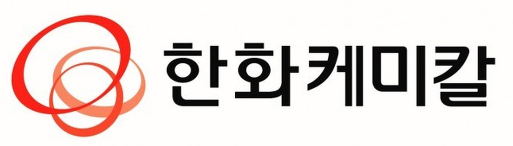 03 | 과업수행세부계획
 우리가 하나될 때 (팀 빌딩)
운영방법   진행시간 1H
교육개요   팀협력을 통해 서로 공감하기
기대효과   공동체 의식 가질 수 있다.
프로그램세부내용
 팀빌딩의 개요 및 취지 일아보기
 창의적 팀명, 팀 구호 만들기
 한마음 일체감 훈련 배우기


학습도구   Workbook, 빔프로젝트, 노트북, 교재,  
                       전지, 유성매직, 투명테이프
교  수  법   강의 20%, 활동 60%, 발표 20%
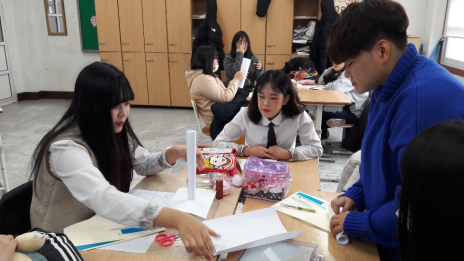 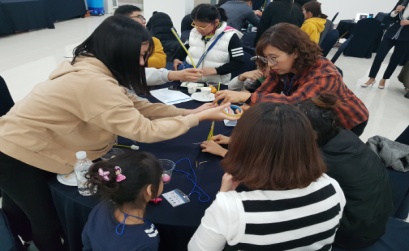 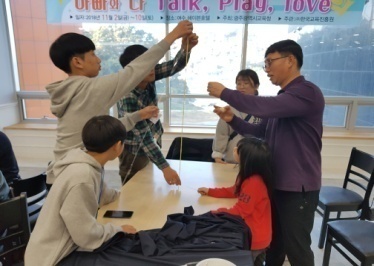 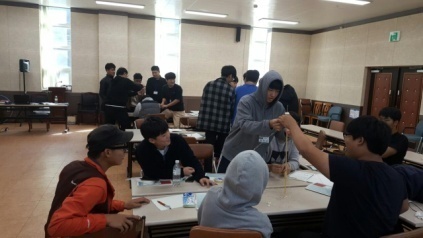 03 | 과업수행세부계획
 탐방기업 인재상
운영방법   진행시간 1H
교육개요   탐방기업과 자신의 직무스토리 완성
기대효과   취업기초를 탄탄히 하는 자기변화와 목표관리의 방법에 알고 실천 할 수 있다.
프로그램세부내용
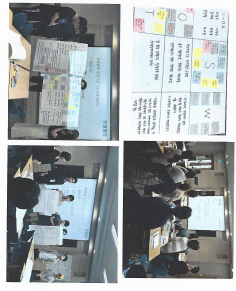 다양한 직무이해와 직무분석
 탐방기업의 다양한 지원직무와 기업조직문화의 이해
 구체적인 지원직무 선정을 통한 적극적인 취업준비 동기부여

 나에게 맞는 직무와 강점을 통한 역량 도출
  지원 직무에 맞는 맞춤형 대학생활 ON 스펙설계
  직무적합형 인재가 되기 위한 직무스토리 완성

학습도구   Workbook, 빔프로젝트, 노트북, 교재,스마트폰(개인),  
                       전지, 유성매직, 투명테이프
교  수  법   강의 20%, 활동 60%, 발표 20%
03 | 과업수행세부계획
 나의 목표기업을 JOB아라
운영방법   진행시간 2H / 인원구성 : 반 별 운영
교육개요   전공관련 기업에 대해 알아보고 분석한다.
기대효과   나의 취업희망기업을 분석하고 목표기업을 선정할 수 있다.
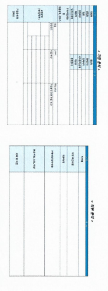 프로그램세부내용
전공관련 업계 분석
 기업분석(팀빌딩)
 주력사업, 연매출액, 자본금,연봉,복지,인재상,경쟁업체 등
 채용분야별 직무 분석
 나의 직무분석
 나의 직업기초능력 확인
 분야별 직무이해

학습도구   Workbook, 빔프로젝트, 노트북, 교재,스마트폰(개인),  
                       전지, 유성매직, 투명테이프
교  수  법   강의 20%, 활동 60%, 발표 20%
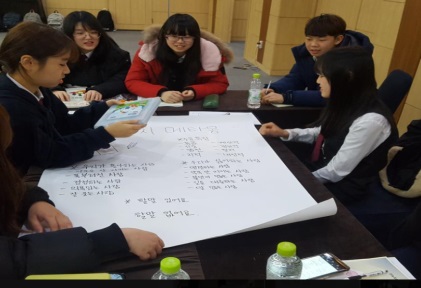 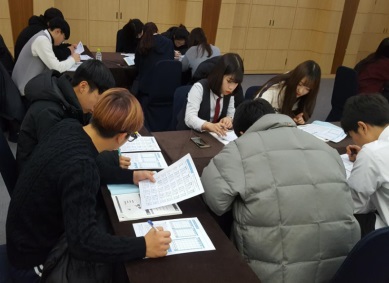 03 | 과업수행세부계획
 꿈을 향한 나만의 비전설계
운영방법   진행시간 1H / 인원구성 : 반 별 운영
교육개요   자신의 꿈을 이루기 위한 목표설정과 비전 수립
기대효과   열정과 긍정적 에너지가 넘치는 비전 설정과 셀프리더십 함양
프로그램세부내용
꿈을 향한 나의 비전 설계
 성공하는 사람들의 특성
 나의 꿈과 목표는 무엇인가?
 나의 꿈과 목표를 이루기 위한 필요역량과 스킬 탐색
 꿈을 실현시키기 위한 비전설계
 졸업 후 10년 뒤 자기모습 그려보기
발표 및 공유

학습도구   Workbook, 빔프로젝트, 노트북, 교재  
교  수  법   강의 40%, 활동 40%, 발표 20%
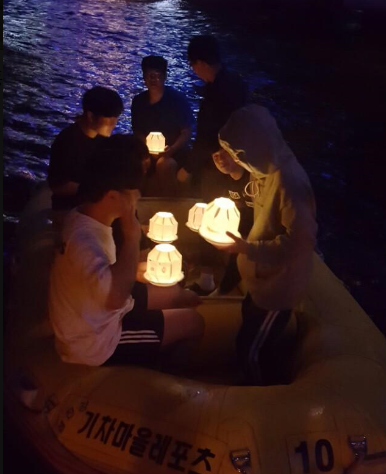 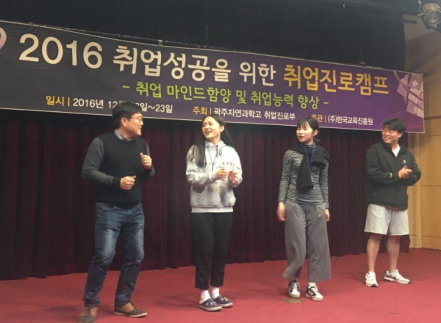 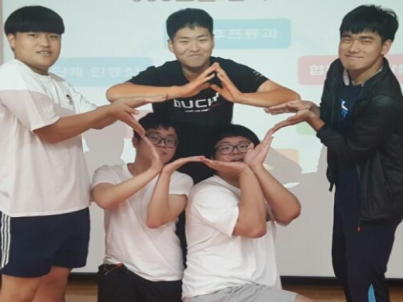 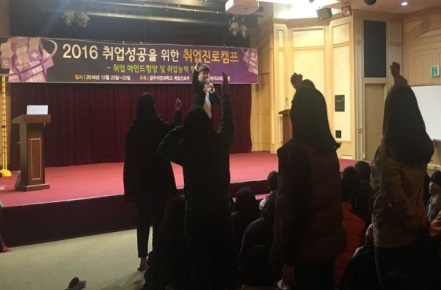 03 | 과업수행세부계획
 울려라! 골든벨!
운영방법   진행시간 1H /
교육개요   탐방기업에 대한 바른 이해
기대효과   참여식 교육을 통한 전공 및 탐방기업에 관한 정보와 지식을 습득한다.
프로그램세부내용
할 수 있다는 자신감 확립!
 탐방기업 관련 골든벨 퀴즈 참여하기
 전공 및 탐방기업 관련 지식 습득하기

학습도구   취업에 대한 열정 
교  수  법   강의 10%, 활동 90%
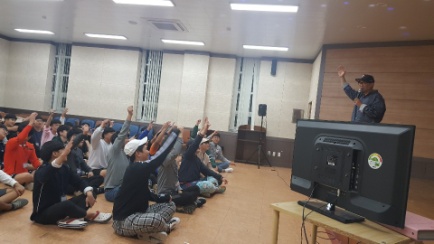 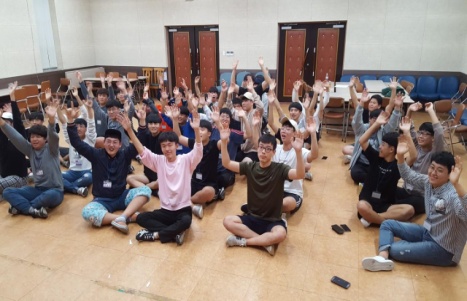 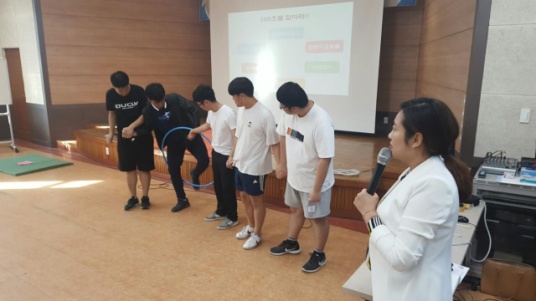 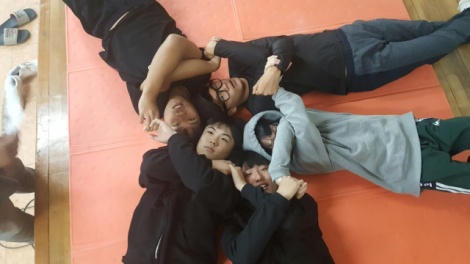 2.취업역량 면접프로그램
교육제안서
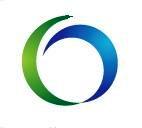 ㈜한국교육진흥원
CONTENTS
01 |  추진배경
02 |  캠프개요
03 |  일정표(안)
04 |  프로그램
05 |  과정진행
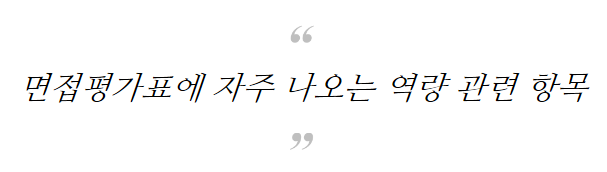 추진배경
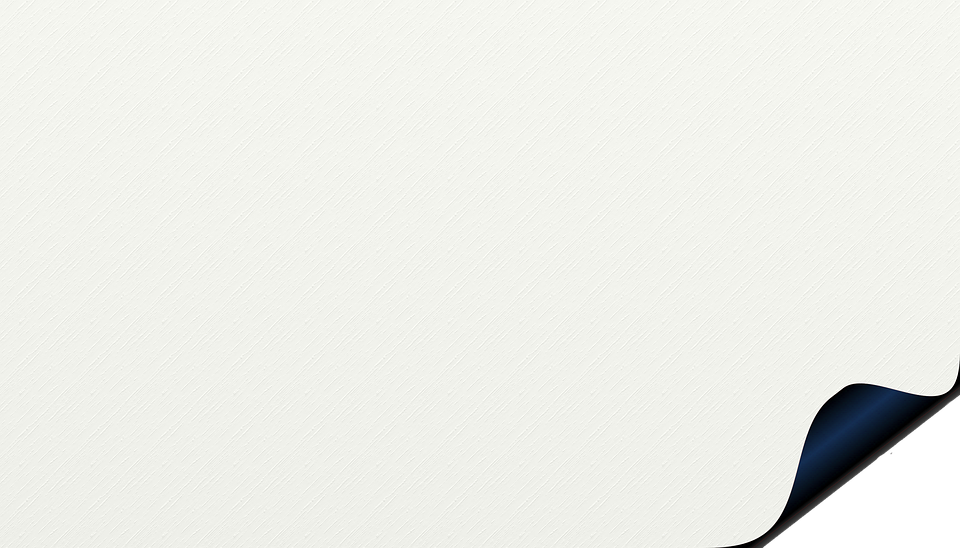 ★ 용모/태도/자세
표현력 및 논리적 사고
적극성 및 신뢰성
창의력 및 판단력
협동성 및 리더십
자기계발 능력
기업에 대한 이해도
복장이 청결하고 단정한가?
바른 자세인가?
답변하는 태도가 적절한가?
초반에 제시된 정보가  이후에 알게 된 정보보다 
  더 강력한 영향을 미치는 것 (첫인상효과라고도 불림)
초두효과
첫인상 결정 시간
3초
추진배경
지원자의
첫인상 결정시간
2분
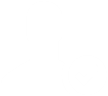 첫인상
첫인상
태도,자세
가장 큰 첫인상 
결정요인
면접관 63.4%
“첫인상이 스펙 보다 중요하다”
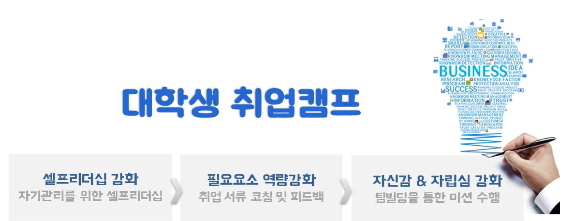 캠프개요
프로그램 일정
일정표(안)
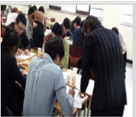 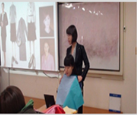 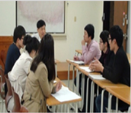 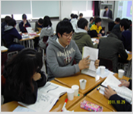 교육프로그램
프로그램
교육안내 –채용 트렌드 문제해결 리더십
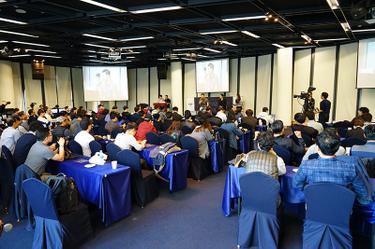 업계현황 
및 
채용트렌드
과정진행
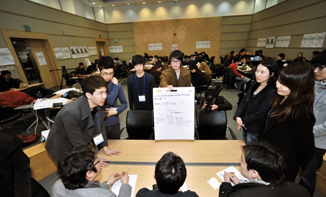 문제해결 팀빌딩
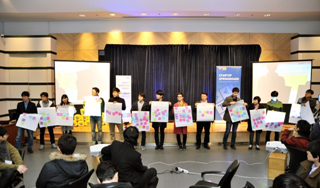 셀프리더십
역량강화
교육안내 – 면접커뮤니케이션
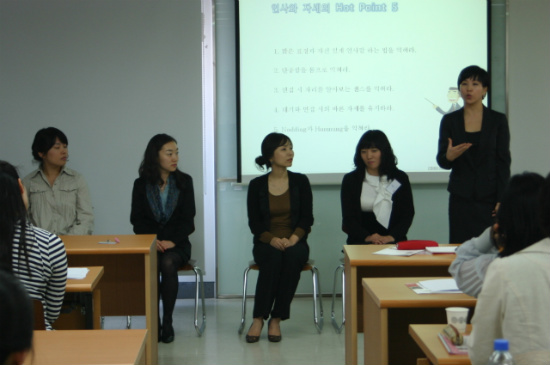 인사가 기본이다
“입장에서 퇴실까지”
과정진행
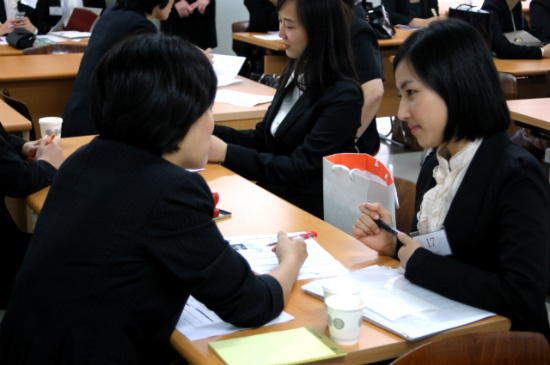 면접관 에게 호감을 주는
“시선처리와 목소리”
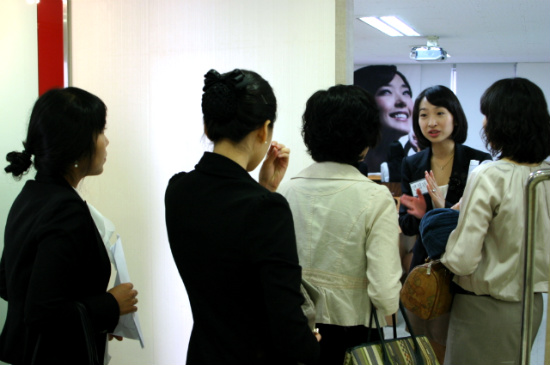 취업면접전문강사의 
실전면접 Tip 제공
교육안내 –합격하는 취업서류
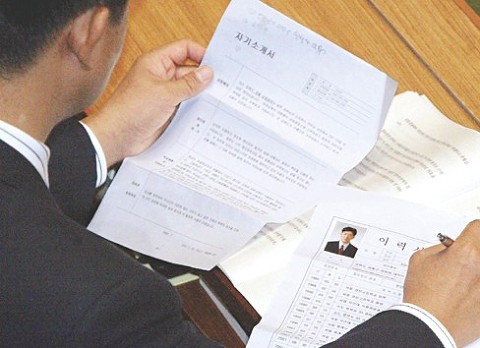 입사지원서의 작성법
과정진행
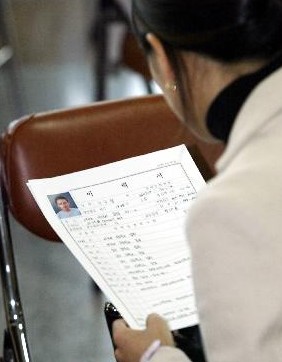 자기소개서
좋은 예 VS 나쁜 예
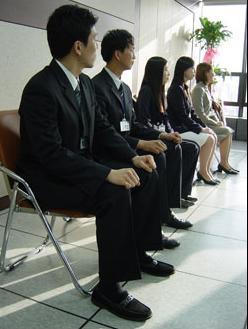 나를 돋보이게 하는
입사지원서 작성
교육안내 –채용 트랜드 문제해결 리더십
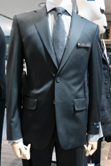 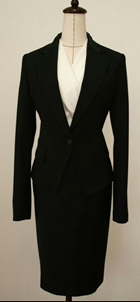 면접이미지의 
중요성 인지
과정진행
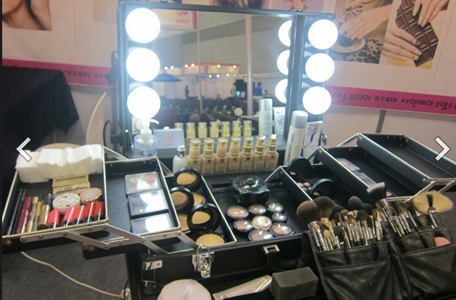 면접메이크업 
시연 및 실습
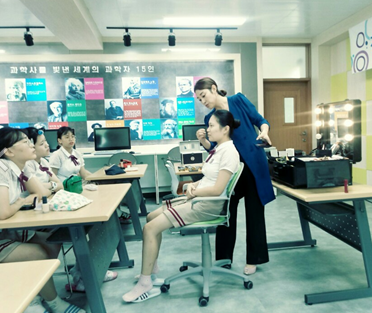 합격을 부르는 인상
표정 만들기
실전과 같은 취업면접교육?
“기업에서 바라는 인재상은 면접관 만이 알 수 있다”
본 교육과정을 통해 실제 직업군의 기업에서 바라는 인재상을 정확히 알고 기업 면접에 대비할 수 있습니다.
과정진행
의료/보건
금융/회계
경영/
서비스
화학/건설
IT/소프트웨어
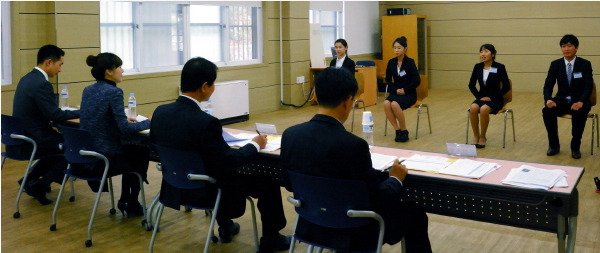 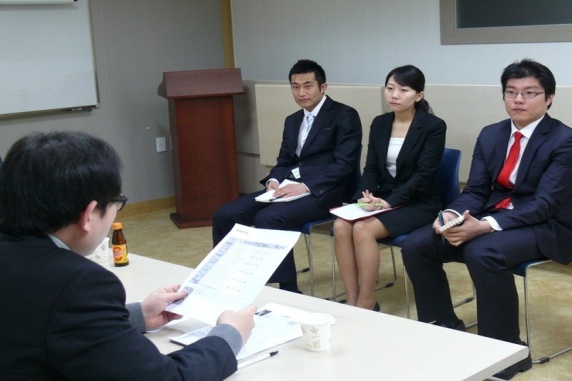 Contact Point
주식회사 한국교육진흥원
광주광역시 동구 독립로  256-7 
TEL : 1688-0714  FAX :***-***-****
http://www.kskedu.co.kr
담당:김준석팀장 ***-****-****
감사합니다.